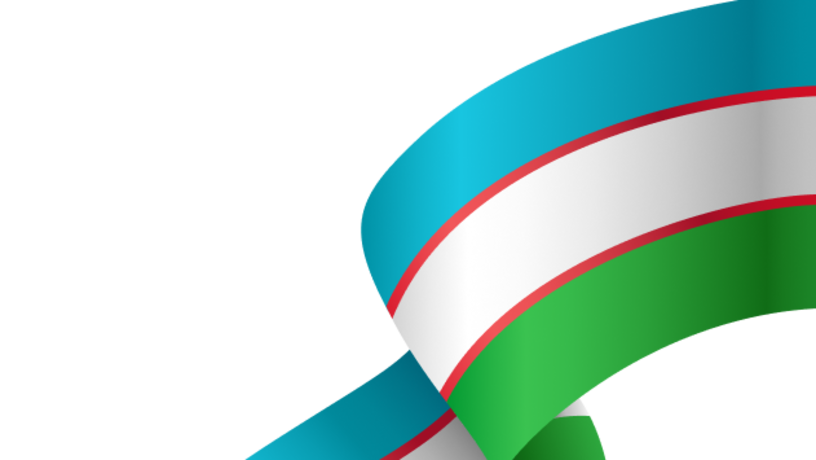 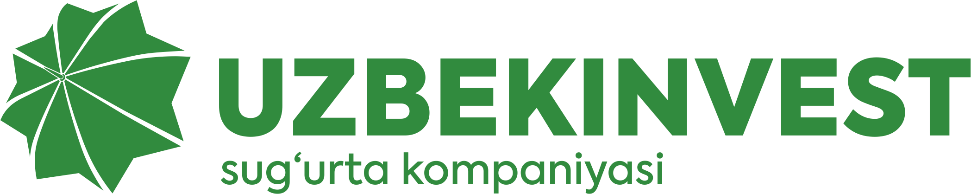 ЎЗБЕКИСТОН СУҒУРТА БОЗОРИ
ТАРИХИ. ҲОЗИРГИ ҲОЛАТИ. РИВОЖЛАНИШ ИСТИҚБОЛЛАРИ




“Ўзбекинвест” экспорт-импорт суғурта компанияси” 
акциадорлик жамияти Бош директори
Рустам Содиқович Азимов
Тошкент 2024
1
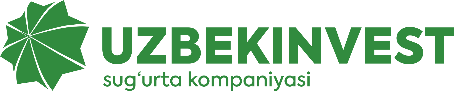 Тавсия этиладиган адабиётлар:
2
2
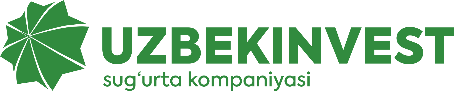 Ўрганиладиган масалалар:

I. Ўзбекистон суғурта бозорининг тарихий ривожланиш босқичлари
1.1. Кириш 1.2. Ўзбекистон суғурта бозорининг вужудга келиши, шаклланиши ва ривожланишининг тарихий босқичлари.
II. Замонавий суғурта бозорининг асосий тушунчалари ва таърифлари. 
2.1. асосий тушунчалар ва таърифлар 2.2. Ўзбекистон суғурта бозори иштирокчилари. 2.3. Ўзбекистонда суғурта бозори ривожланишининг қонуний асослари.
III. Миллий суғурта бозорининг шаклланиши
3.1. Миллий суғурта бозорининг давлат томонидан тартибга солиниши. 3.2. 1998-2023 йилларда Ўзбекистон суғурта бозори ривожланишнинг асосий кўрсаткичлари. 
IV. Ўзбекистон суғурта бозорининг ҳозирги ҳолати
4.1. Суғурта бозорининг ҳозирги ҳолати таҳлили (суғурталовчилар сони, устав капитали, суғурта мукофоти, суғурта тўловлари, суғуртанинг мажбурий ва ихтиёрий турларининг ҳолати, инвестиция фаолияти, қайта суғурталаш ва бошқалар). 4.2. Ўзбекистон суғурта бозори ривожланишининг ижобий тенденсиялари. 4.3. Ўзбекистон суғурта бозори ривожланишининг салбий тенденсиялари. 4.4. Миллий суғурта бозорининг муаммолари.
V. Ўзбекистон суғурта бозорининг ривожланиш истиқболлари
5.1. Миллий суғурта бозорини рақамлаштириш истиқболлари
5.2. Ўзбекистон суғурта бозорининг барқарор ривожланиш истиқболлари
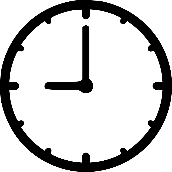 3
2
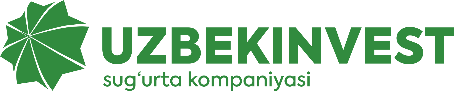 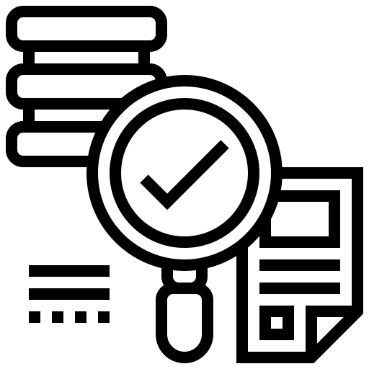 1.1. Кириш
Ўзбекистонда 2017-йилда Президент Ш.М.Мирзиёев ташаббуси билан бошланган иқтисодий, таркибий, ижтимоий ва сиёсий соҳаларда кенг кўламли ўзгаришлар амалга оширилмоқда.
2017–2021-йилларда Ўзбекистон Республикасини ривожлантиришнинг бешта устувор йўналиши бўйича Ҳаракатлар стратегияси ишлаб чиқилди ва қабул қилинди, унга мувофиқ мамлакатимизда иқтисодиётни ислоҳ қилиш бўйича кенг кўламли чора-тадбирлар амалга оширилди ва амалга оширилмоқда.

Ўзбекистон Республикаси Президентининг 2019-йил 2-августдаги “Ўзбекистон Республикасининг суғурта бозорини ислоҳ қилиш ва унинг жадал ривожланишини таъминлаш чора-тадбирлари тўғрисида”ги қарори қабул қилингани суғурта ҳамжамияти учун муҳим ва узоқ кутилган воқеа бўлди. миллий суғурта бозорини ислоҳ қилиш билан боғлиқ бир қатор долзарб вазифаларни ҳал этиш имконини беради.
Ўзбекистон Республикаси Президентининг 2024 йил 1 мартдаги “Суғурта хизматлари бозорини янада ривожлантиришнинг комплекс чора-тадбирлари тўғрисида”ги ПҚ-108-сонли Қарори қабул қилингани суғурта бозорини янада ривожлантириш, замонавий суғурта технологияларини кенг жорий этиш ҳисобига суғурта хизматларини оммалаштириш ва сифатини ошириш, шунингдек, ушбу соҳани тартибга солишни янада такомиллаштиришда самарали бўлди.
Шундай қилиб, таъкидлаш керакки, ички суғурта бозорини ривожлантириш масалалари мамлакатимиз раҳбариятининг доимий эътиборида.
4
3
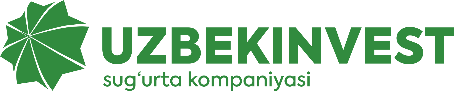 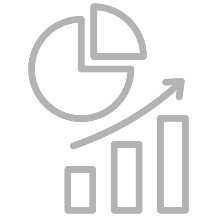 СУҒУРТА БОЗОРИНИНГ РИВОЖЛАНИШИ
  ҚУЙИДАГИЛАРГА ХИЗМАТ ҚИЛАДИ:
Иқтисодиёт соҳасида
Ижтимоий соҳада
Жисмоний ва юридик шахсларнинг мулкий манфаатларини техноген, табиий, тижорат ва молиявий хавфлардан ишончли суғурта ҳимоясини таъминлаш
Жисмоний шахсларнинг мулки, ҳаёти, соғлиғи ва меҳнат фаолиятини суғурта қилишнинг ишончли механизмларини яратиш
Аҳолининг сифатли таълим олиш ва соғлиқни сақлаш имкониятларидан  фойдланишини жамғариш суғурта тизими орқали кенгайтириш
Иқтисодиётни ривожлантириш учун тижорат банклари ва бошқа молиявий воситалар орқали суғурта компанияларининг молиявий ресурсларини сафарбар этиш
Аҳоли бандлигини ва даромадларини ўсиши
Техноген, табиий, тижорат ва молиявий таваккалчиликларни амалга ошириш оқибатларини давлат бюджетидан суғурта ташкилотларига ўтказишнинг бозор механизмини яратиш
Аҳолининг менталитетини қарамликдан уларнинг манфаатларини ҳимоя қилишнинг соғлом бозор механизмига ўзгартириш
Молия бозорини ривожлантириш ва диверсификация қилиш
Солиқ базасини кенгайтириш
5
4
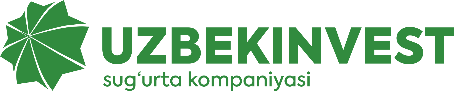 1.2. Ўзбекистон суғурта бозорининг вужудга келиши, шаклланиши ва ривожланишининг тарихий босқичлари
6
5
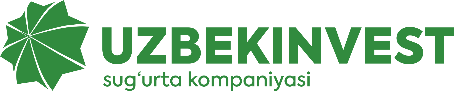 2.1. Асосий тушунча ва таърифлар
Суғурта бозори – олди-сотди объекти бўлиб махсус маҳсулот - суғурта ҳимояси (суғурта хизматлари) ҳисобланадиган ва унга бўлган талаб ва таклиф шаклланадиган иқтисодий пул муносабатларининг алоҳида соҳаси.
Суғурта ҳимояси – суғурта қилдирувчи ва суғурталовчи ўртасида суғурта шартномаси бўйича юзага келадиган, молиявий компания ноқулай вазиятларда бажариши керак бўлган мажбуриятлардир. Кўпинча, у пул компенсацияси кўринишида – суғурта ҳодисаси содир бўлганда наф олувчи оладиган суғурта пули шаклида тақдим этилади.
Суғурталовчилар, суғурта воситачилари, аджастерлар, актуарийлар, суғурта сюрвейерлари, шунингдек, ассистанс суғурта бозорининг профессионал иштирокчиларидир.
Суғурта брокери, қайта суғурта брокери ва суғурта агенти суғурта воситачиларидир.
6
7
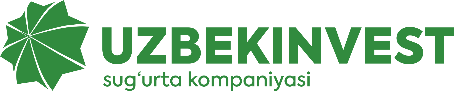 2.1. АСОСИЙ ТУШУНЧА ВА ТАЪРИФЛАР
СУҒУРТА БОЗОРИ МАВЖУДЛИГИ ВА РИВОЖЛАНИШИНИНГ ШАРТЛАРИ
1. Талабнинг шаклланиши - суғурта хизматларига жамоат эҳтиёжининг мавжудлиги
2. Таклифнинг шаклланиши - талабни қондиришга қодир бўлган суғурталовчиларнинг мавжудлиги
3. Суғурта қонунчилигининг мавжудлиги ва ушбу соҳа давлат томонидан ишончли тартибга солиниши ва назорат қилиниши
4. Суғуртани мамлакат молиявий инфратузилмасининг зарур элементи сифатида эътироф этиш ва аҳолининг етарли даражадаги суғурта маданияти
5. Суғурта ишини монополиядан чиқариш ва суғурта ташкилотларининг суғурта хизматларини кўрсатиш бўйича рақобати, суғурта қилидрувчилар суғурталовчилар учун суғурта ҳимояси шакллари ва объектларини ва умуман олганда суғурта хизматларини кўрсатиш шартларини танлаш эркинлиги
6. Суғурта фаолиятини самарали тартибга солиш ва назорат қилишнинг, суғурта ҳимоясининг ишончлилиги ва кафолатларини таъминлашнинг мавжудлиги.
8
7
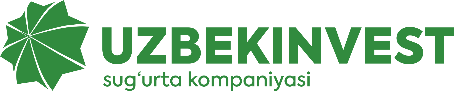 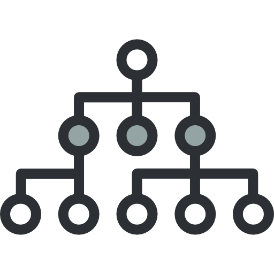 2.2. Ўзбекистон суғурта бозори иштирокчилари
Истиқболли лойиҳалар миллий агентлиги 
– давлат регулятори
Ўзбекистон суғурта бозорининг профессионал иштирокчилари
Суғурталовчилар
38 та, улардан 7 таси ҳаёт суғуртасида
Ассистанс
5 бирлик
Сертификатлан-ган актуарийлар
5 бирлик
Суғурта брокерлари
8 бирлик
Аджастерлар ва
Сюрвейерлар
21 бирлик
Филиаллар ва бўлимлар -
1910 бирлик.
Суғурта агентлари
4736 бирлик
9
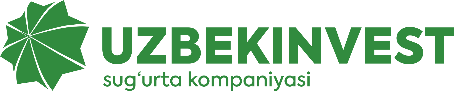 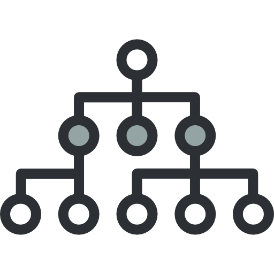 2.2. Ўзбекистон суғурта бозори иштирокчилари
Актуар хизматлар қуйидагиларни ўз ичига олади:
• суғурта тарифларини ҳисоблаш;
• зарур суғурта захиралари ва суғурталовчи фондларини математик асослаш ва ҳисоблаш, уларни шакллантириш усулларини ишлаб чиқиш; 
• инвестиция фаолияти самарадорлигини аниқлаш; 
• суғурта хизматлари нархини ҳисоблаш.


“Ўзбекинвест” компаниясида Актуар ҳисоб-китоблар ва суғурта захираларини шакллантириш бўлими мавжуд бўлиб, унга Республикамизда мавжуд 5 нафар сертификатланган актуарийлардан бири раҳбарлик қилади.
10
10
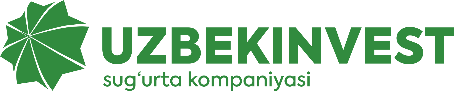 Суғурта сюрвейери - таркибида қуйидаги билим ва кўникмаларга эга бўлган мутахассислар мавжуд бўлган юридик ёки жисмоний шахс:
- суғурта шартномасини тузишдан олдин суғурта объектини текшириш ва текшириш;
- барча фактлар ва таваккалчилик ҳолатлари таҳлилини ўтказиш, суғурта шартномасини тузишдан олдин таваккалчилик даражасини аниқлаш;
- суғурта шартномасини тузишдан олдин ўрганилаётган суғурта объекти бўйича хулоса тузиш.
Суғурта сюрвейерларининг асосий вазифалари
Хавф омилларини аниқлаш
Танланган рискларни бошқариш усулининг самарадорлигини баҳолаш ва таҳлил қилиш
Потенциал хавф ва таҳдидларни таҳлил қилиш
Хатарларни минималлаштириш учун мижозни рағбатлантириш
11
13
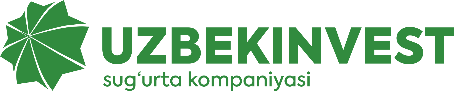 2.3. Ўзбекистон суғурта бозорини ривожлантиришнинг қонуний асослари
3 босқич: 
Вазирлик ва идораларнинг низом ва меъёрий ҳужжатлари
1 босқич: 
Умумий фуқаролик қонунчилиги
2 босқич: 
Махсус суғурта қонунчилиги
(мажбурий автожавобгарлик суғуртаси, мажбурий иш берувчи суғуртаси, мажбурий ташувчи суғурталари тўғрисидаги қонунлар)
ЎзР. Ваколатли вазирликлари ва идораларининг қарорлари, кўрсатмалари, қоидалари, фармойишлари, услубий тавсиялари
Фақат суғурта муносабатлари ва суғурта фаолиятини тартибга солувчи қонунлар (23.11.2021й.даги ЎРҚ-730-сонли «Суғурта фаолияти тўғрисида»ги Қонуннинг янги таҳрири)
Фуқаролик кодекси. 52-боб. “Суғурта” ва умумий фуқаролик ҳуқуқи мақомига эга бўлган ЎзР.нинг бир қатор қонунлари (лицензиялаш солиққа тортиш, жарима қўллаш тартиби)
12
14
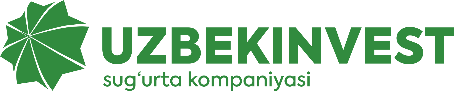 3.1. Миллий суғурта бозорини давлат томонидан тартибга солиш
Аҳоли, тадбиркорлик ва давлатнинг мулкий манфаатларини ҳимоя қилиш учун суғурта тизимини шакллантиришда давлатнинг бевосита иштироки
Суғурта фаолиятини давлат томонидан тартибга солиш
Миллий суғурта бозорини шакллантириш ва ҳимоя қилишни қонунчилик билан таъминлаш
Суғурта фаолиятини давлат томонидан назорат қилиш
Суғурта бозорида адолатли рақобатни ҳимоя қилиш, монополия, демпинг ва бозорга қарши бошқа ҳодисаларнинг олдини олиш ва уларга чек қўйиш.
13
15
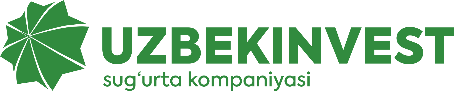 3.1. Миллий суғурта бозорини давлат томонидан тартибга солиш
Суғурта фаолиятини амалга ошириш учун лицензиялар бериш.
Суғурталовчилар ва суғурталовчилар бирлашмаларининг Ягона давлат реестрини, шунингдек суғурта брокерларининг реестрини юритиш.
Суғурта тарифларининг асосланганлигини ва суғурталовчиларнинг тўлов қобилиятини таъминлашни назорат қилиш.
Суғурта назорати функция-лари
Суғурта захираларини шакллантириш ва жойлаштириш қоидаларини, суғурта операцияларини ҳисобга олиш кўрсаткичлари ва шаклларини ҳамда суғурта фаолияти тўғрисида ҳисоботларни белгилаш.
Суғурта фаолияти масалалари бўйича меъёрий ва услубий ҳужжатларни ишлаб чиқиш ҳамда суғурта фаолияти амалиётини умумлаштириш.
14
17
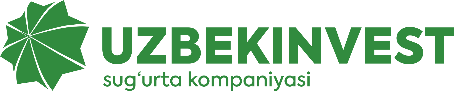 3.2. 1998 – 2023 йилларда Ўзбекистон суғурта бозорининг ривожланиш кўрсаткичлари
Суғурта бозори ривожланишининг биринчи босқичида (1991-1997) Ўзбекистонда ижтимоий-иқтисодий вазият кескин эди:
- Совет даврида Ўзбекистон ССР пахта толаси ишлаб чиқаришга ихтисослашганлиги сабабли марказий бюджетдан (республика ялпи ички маҳсулотининг 20 фоизигача) субсидиялар олиб турди, мустақилликка эришгач, табиийки, бу субсидиялар тўхтатилди;
- аҳолининг 2/3 қисми қашшоқлик чегарасидан паст бўлган (жами даромади яшаш минимумидан паст бўлган);
- мустақил пул-кредит сиёсатини амалга ошириш учун миллий валюта билан боғлиқ масалани зудлик билан ҳал қилиш зарур эди;
- ноқулай демографик вазият (меҳнат лаёқатида бўлмаган ёшдаги (17 ёшгача) болаларнинг умумий аҳоли сонидаги улуши 40% ни ташкил этди.
1997 йил охирида жами устав капитали сўм эквивалентида 98,2 миллион АҚШ долларини, жами суғурта мукофотлари 25,4 миллион АҚШ долларини ва жами суғурта тўловлари 3,7 миллион АҚШ долларини ташкил этди. Ривожланишнинг биринчи босқичи Ўзбекистон Республикаси Молия вазирлиги ҳузуридаги Суғурта бош бошқармасининг (Госстрах) монопол ҳолати билан тавсифланади - умумий суғурта мукофотининг 97 фоизи "Госстрах" улушига тўғри келди.
1993 йилда Ўзбекистон Республикасининг "Суғурта тўғрисида"ги қонуни қабул қилинди, у умумий хусусиятга эга бўлиб, Россия Федерациясининг шунга ўхшаш қонунини такрорлади.
15
18
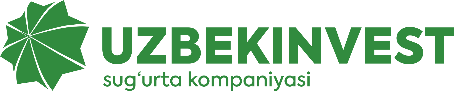 Ўзбекистон суғурта бозорини ислоҳ қилишнинг иккинчи босқичида (1998-2002 йиллар) давлат “Госстрах” негизида “Ўзагросуғурта”, “Кафолат” давлат акциядорлик жамиятлари каби давлат иштирокида суғурта компанияларини ташкил этиш йўлини танлади ҳамда “Ўзбекинвестни” 1997 йил феврал ойида «Ўзбекинвест» экспорт-импорт миллий суғуртас компаниясига айлантирди.
1998-2002 йилларда умумий ҳисобланган суғурта мукофоти (УҲСМ) динамикаси
1998-2002 йилларда суғурта бозори таркиби
1998-2002 йилларда УҲСМ ҳажми 7 карра ошди
16
18
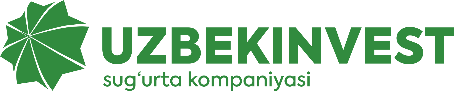 2002-2019 йилларда суғурта бозори таркиби
Ўзбекистон суғурта бозорини ислоҳ қилишнинг 2002-йилда бошланган ва 2019-йил августигача давом этган учинчи босқичи (2002-2019-йиллар) Ўзбекистон Республикаси “Суғурта тўғрисида”ги Қонунни ўрнига Ўзбекистон Республикасининг 05.04.2002 йилдаги358-II-сонли “Суғурта фаолияти тўғрисида”ги қонунининг қабул қилиниши билан белгиланди. "Суғурта фаолияти тўғрисида"ги қонун постсовет давлатларининг қонунчилик амалиётида биринчи бўлиб суғурта бозорининг асосий субъэктларининг ҳуқуқ ва мажбуриятларини белгилаб берди. Ички суғурта бозорини ислоҳ қилишнинг ушбу босқичида қуйидагилар бўйича чора-тадбирлар кўрилди: 
- суғурта соҳасидаги илғор хорижий тажриба ва халқаро ташкилотлар талабларига мувофиқ республика суғурта қонунчилигини ишлаб чиқиш ва такомиллаштириш;
- ҳаётни суғурталашнинг кумулятив (жамғариш) турларини ривожлантириш, хусусий ва кичик бизнес, ташқи иқтисодий фаолият иштирокчиларининг мулкий манфаатларини ҳимоя қилиш учун инновацион суғурта маҳсулотларини ишлаб чиқиш ва жорий этиш;
- миллий суғурта бозори билан хорижий давлатларнинг суғурта бозорлари ва халқаро суғурта ташкилотлари ўртасида алоқаларни ўрнатиш;
- республика суғурта ташкилотлари ходимларининг касбий маҳоратини янада ошириш.
Бу даврда суғурта бозори 80 баробар ўсди.
17
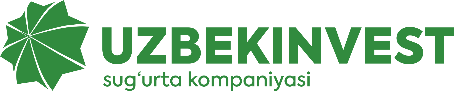 2019
2023
Суғурта мукофотлари
2,2 трлн. дан
8,1 трлн. гача
Суғурта шартномалари
5,9 млн. бирликдан
9,1 млн. бирликкача
Аҳоли жон бошига
5,5 $ дан
17,6 $ гача
ЯИМдаги улуш
0,3 дан 0,8 % гача
2 мартадан кўп
Суғурталовчиларнинг иқтисодиётга киритган инвестициялари 6,1 трлн. сўмдан ортиқни ташкил этди  (3,2 мартага ўсиш)
Ўзбекистон суғурта бозорини тубдан ислоҳ қилишнинг тўртинчи босқичи (2019й.дан-ҳ.в.гача) 2019 йил 2 августда Ўзбекистон Республикаси Президентининг 2019 йил 2 августдаги ПҚ-4412-сон “Ўзбекистон Республикасининг суғурта бозорини ислоҳ қилиш ва унинг жадал ривожланишини таъминлаш чора-тадбирлари тўғрисида”ги қарори (кейинги ўринларда чора-тадбирлар тўғрисидаги қарор) қабул қилиниши билан бошланди ва янги таҳрирдаги “Суғурта фаолияти тўғрисида”ги Ўзбекистон Республикаси Қонуни кучга киргунга қадар, яъни 2022 йил февралгача амал қилди. 
2022-йил феврал ойида янги таҳрирдаги “Суғурта фаолияти тўғрисида”ги Ўзбекистон Республикаси Қонунининг кучга кириши Ўзбекистон суғурта бозорини ислоҳ қилишнинг тўртинчи босқичининг муҳим элементи бўлди.
18
14
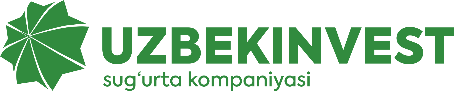 «Ўзбекистон Республикасининг суғурта бозорини ислоҳ қилиш ва унинг жадал ривожланишини таъминлаш чора-тадбирлари тўғрисида«ги №ПҚ-4412 нинг асосий қоидалари
Юкорида кўрсатилган қарор билан қуйидагилар Ўзбекистон Республикасининг суғурта бозорини ислоҳ қилиш ва жадал ривожлантиришнинг асосий йўналишлари этиб белгиланди:

     1. Суғурта соҳасида норматив-ҳуқуқий базани такомиллаштириш, шу жумладан халқаро ташкилотларнинг стандартлари ва тавсияларини ҳамда ушбу соҳадаги энг яхши жаҳон тажрибаларини изчил жорий этиш;

     2. Тартибга солиш ва пруденциал назоратнинг самарали механизмларини жорий этиш орқали суғурта бозорининг ишончлилиги ва барқарорлигини таъминлашга қаратилган суғурта фаолиятини тартибга солиш тизимини институционал ривожлантириш;

     3. Суғурта бозори профессионал иштирокчиларининг капиталлашув даражасини, тўлов қобилияти ва молиявий барқарорлигини ошириш, уларнинг активлари сифатини яхшилаш, шунингдек, суғурталовчиларнинг инвестиция фаолиятини ривожлантириш;

     4. Суғурта брокерлари фаолиятини фаоллаштириш, суғурта агентларининг ишлаш тизимини такомиллаштириш, банксуғурта механизмларини жорий этиш, шунингдек, умуман суғурта бозори профессионал иштирокчиларининг ролини ошириш орқали суғурта бозори инфратузилмасини ривожлантириш ва кенгайтириш;

     5. Суғурта хизматлари истеъмолчилари ва суғурта фаолиятининг бошқа субъектлари ҳуқуқлари ҳимоясини кучайтириш, аҳолининг суғурта саводхонлигини ва суғуртага бўлган ишончини ошириш, суғурта бозорининг очиқлиги ва шаффофлигини таъминлаш;
19
14
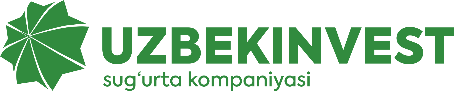 «Ўзбекистон Республикасининг суғурта бозорини ислоҳ қилиш ва унинг жадал ривожланишини таъминлаш чора-тадбирлари тўғрисида«ги №ПҚ-4412 нинг асосий қоидалари
6. Янги инновацион суғурта маҳсулотларини жорий этиш ва талаб юқори бўлган анъанавий маҳсулотларни ривожлантириш орқали кўрсатилаётган суғурта хизматлари ҳажмларини, турларини кенгайтириш ва сифатини ошириш;

     7. Суғурта фаолиятини ташкил этиш ва тартибга солиш соҳасида замонавий ахборот технологияларидан кенг фойдаланиш, суғурта хизматларининг электрон турларини фаол жорий этиш ва ривожлантириш;

     8. Суғурта бозори мутахассисларини тайёрлаш, қайта тайёрлаш ва уларнинг малакасини ошириш тизимини такомиллаштириш, суғурта соҳасида таълим беришнинг замонавий усулларини қўллаш, илмий-тадқиқот фаолиятини рағбатлантириш;

     9. Миллий суғурта бозорининг ижобий имижини шакллантириш ва юқори даражада ушлаб туриш ҳамда инвестициявий жозибадорлигини, шу жумладан миллий суғурта бозорини халқаро ва хорижий суғурта бозорлари билан интеграциялаш орқали ошириш.

     Қуйидагилар тасдиқланди:
     - 2019-2020 йилларда Ўзбекистон Республикасининг суғурта бозорини жадал ривожлантириш бўйича «Йўл харитаси»;
     - 2019 — 2022 йилларда Ўзбекистон Республикасининг суғурта бозорини жадал ривожлантиришнинг мақсадли кўрсаткичлари.
20
14
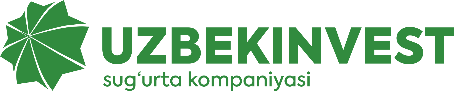 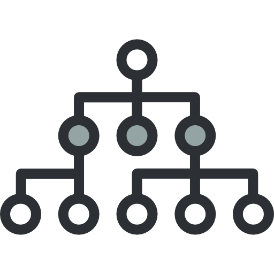 IV. Суғурта компаниялари ҳақида маълумот
21
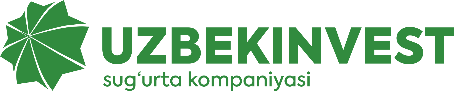 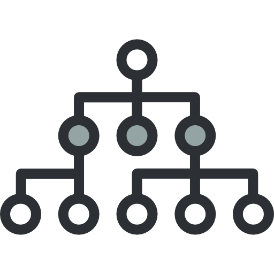 IV. Суғурта компаниялари ҳақида маълумот
22
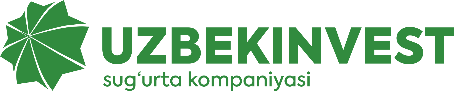 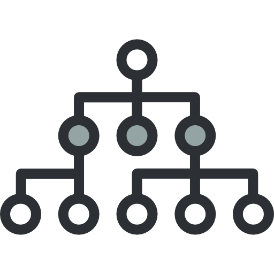 5 та суғурта компанияси ичида “Ўзбекинвест”нинг улуши
ТОП 5 та компаниянинг бозордаги улуши 61% ни ташкил қилади.
“Ўзбекинвест” компаниясининг улуши 16 % ни ташкил этади.
23
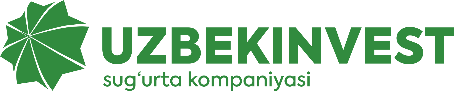 2.3. “Ўзбекинвест” ЭИСК АЖ ҳақида маълумот
2023 йил декабрдаги IPO
24
14
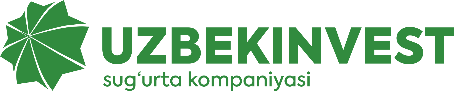 5.2. «Ўзбекинвест» компаниясининг халқаро сертификатлари ва рейтинглари
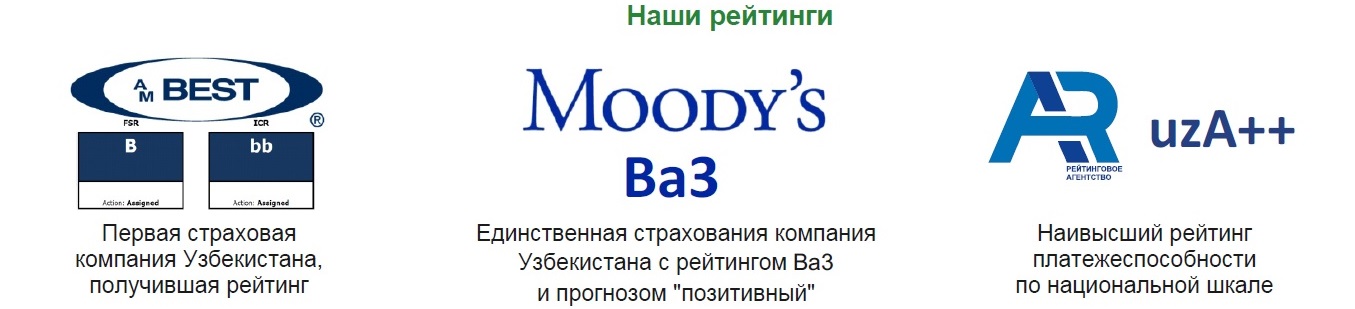 Ушбу рейтингни олган Ўзбекистоннинг биринчи суғурта компанияси
Миллий шкала бўйича тўлов қобилиятининг энг юқори рейтинги
Ва3 рейтингли ва «ижобий» прогнозли Ўзбекистоннинг ягона суғурта компанияси
“Ўзбекинвест” компанияси молиявий барқарорликни ошириш, халқаро бозорларда суғурта ва қайта суғурталаш операцияларини кенгайтириш, шунингдек, ўз мижозлари – юридик ва жисмоний шахсларга хизмат кўрсатиш сифатини комплекс яхшилаш бўйича бошқарув ва ишончлиликнинг юқори даражасини тасдиқлаган ҳолда доимий асосда фаол иш олиб бормоқда.
25
14
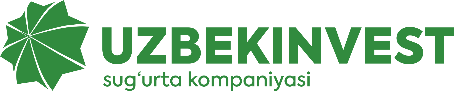 5.2. «Ўзбекинвест» компаниясининг асосий кўрсаткичлари
26
14
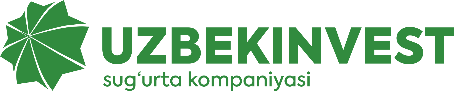 5.2. «Ўзбекинвест» компаниясининг асосий кўрсаткичлари
27
14
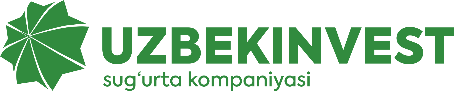 5.2. «Ўзбекинвест» компаниясининг асосий кўрсаткичлари
28
14
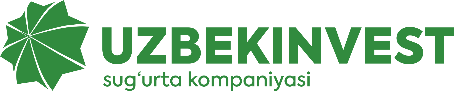 IV. Ўзбекистон суғурта бозорининг ҳозирги ҳолати
млрд. сўм
ЎзР бозорида суғурталовчилар инвестицияларининг ҳажми
“Ўзбекинвест” компаниясининг 2019 й. даги улуши – 33%, 2023 й. да – 21%.
29
14
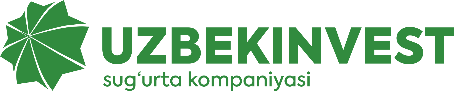 IV. Ўзбекистон суғурта бозорининг ҳозирги ҳолати
млрд. сўм
ЎзР бозорида суғурта тўловлари ҳажмининг динамикаси
Бозор бўйича суғурта мукофотларининг ўртача зарарлилиги 27% ни ташкил қилади.
“Ўзбекинвест” компанияси бўйича зарар кўрсаткичи 10,7% ни ташкил этади.

Зарарлилик кўрсаткичи= суғурта тўловлари / суғурта мукофотлари
30
14
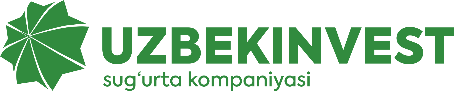 IV. Ўзбекистон суғурта бозорининг ҳозирги ҳолати
млрд. сўм
ЎзР суғурта бозоридаги суғуртачиларнинг устав капитали, захира ва активлари
Активлар
капитал
Захира
31
14
Активлар
капитал
Захира
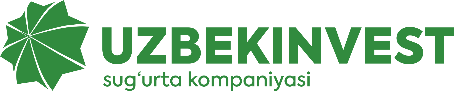 IV. Ўзбекистон суғурта бозорининг ҳозирги ҳолати
млрд. сўм
“Ўзбекинвест” ЭИСК АЖ суғурта мукофоти
йиғимининг ўсиш динамикаси
15,3%
15,1%
Ўзбекистон суғурта бозорида суғурта мукофоти
йиғимининг ўсиш динамикаси
10,3%
12,3%
2023 йил якунларига кўра “Ўзбекинвест” СК улуши  – 15,3%
32
14
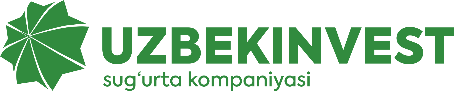 IV. Ўзбекистон суғурта бозорининг ҳозирги ҳолати
33
14
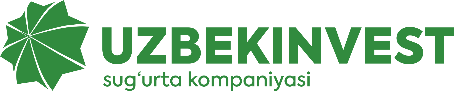 IV. «Ўзбекинвест» ЭИСК АЖнинг қайта суғурталаш бўйича кўрсаткичлари
Компания эътироф этилган трансмиллий суғурта ва глобал қайта суғурта компаниялари ва брокерлари билан ишлайди, масалан:
 Allianz SE — Германия;
 Zurich Insurance Group — Швейцария;
 Tokio Marine & Nichido Fire Insurance Co — Япония;
 AXA — Франция;
 People Insurance Company of China — Хитой;
 Korean Reinsurance Company — Жанубий Корея;
 Marsh — АҚШ;
 AON, UIB, Consilium Insurance Brokers Ltd. — Буюк Британия ва бошқалар.
34
14
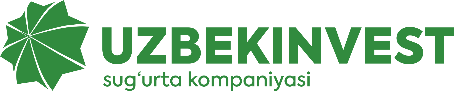 4.2. Ўзбекистон суғурта бозори ривожланишининг ижобий тенденсиялари
35
14
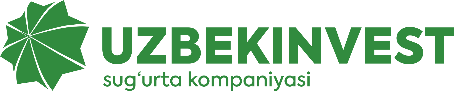 4.4. Миллий суғурта бозори муаммолари
36
18
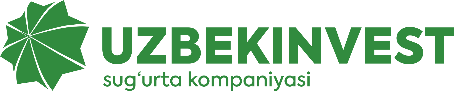 4.4. Миллий суғурта бозори муаммолари
37
18
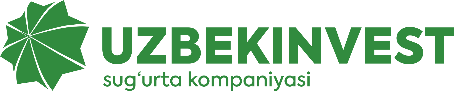 4.4. Миллий суғурта бозори муаммолари
38
18
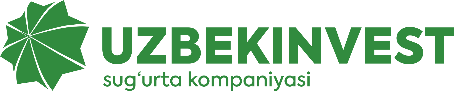 5.1. Маҳаллий суғурта бозорини рақамлаштириш жараёнлари
Жаҳон молия тизимининг энг муҳим тармоғи сифатида суғурта институтини рақамлаштириш суғурталовчилар фаолиятига ҳам жиддий тузатишлар киритди, улар учун рақобатбардош фаолиятни давом эттириш ва даромад олиш учун қуйидаги чора-тадбирларни амалга ошириш ҳаётий аҳамиятга эга бўлади:
39
18
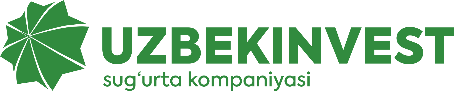 5.2. Маҳаллий суғурта бозорини рақамлаштириш жараёнлари
Ўзбекистон суғурта бозорининг рақамли етакчиси сифатида “Ўзбекинвест” компанияси бизнес- жараёнларини рақамлаштириш бўйича бир қатор муҳим лойиҳаларни амалга оширди:

     Компания замонавий рақамли технология – Face ID ни барча ахборот тизимлари ва мобил иловаларга жорий қилди.

     “Ўзбекинвест” Ўзбекистон суғурта бозорида биринчи бўлиб 15 турдаги суғурта полисларини тўлиқ электрон форматга ўтказди

     2024-йил январь ойидан бошлаб, халқаро IT-ҳамкори GlowByte кўмагида сунъий интеллект асосидаги Talys.SDE инновацион тизимини ишга туширди.

     Бугунги кунда бу тизим компаниянинг умумий мижозлар базасидаги полисларнинг 87 фоизи маълумотларини қайта ишлаш имконини беради.

     Онлайн-савдо платформалари: insurance.uz интернет-дўкони, мижозлар учун мобил илова ва суғурта агентлари учун мобил илова ишлаб чиқилди ва жорий қилинди. 

     Ушбу платформалар орқали 2023 йил натижаларига кўра 849 080 дона онлайн-полис сотилди, бу сотилган полислар умумий улушининг 77% ини ташкил этди, 2022 йилга нисбатан 275 фоизга ошди.
40
18
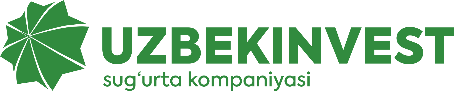 5.2. Ўзбекистон суғурта бозорини барқарор ривожлантириш истиқболлари
Суғурта бозорини барқарор ривожлантириш қуйидагиларга йўналтирилган:
таваккалчиликни камайтириш 
инновацион ечимларни ривожлантириш
бизнес фаолиятини яхшилаш 
суғурталовчиларнинг экологик, ижтимоий ва иқтисодий барқарорлигига кўмаклашиш. 

Суғурта бозорининг асосий вазифаси таваккалчиликларни тушуниш, уларни бошқариш ва зиммага олишдир.
Суғурта бозорини барқарорликни таъминлаш йўналишида ривожлантиришнинг устувор вазифалари қуйидагилардан иборат:

- суғурта бозори субъектлари активларининг сифатини ошириш зарурати;
- суғурталовчиларнинг барқарорлигини таъминлаш;
- суғурта хизматлари истеъмолчиларининг ҳуқуқларини ҳимоя қилиш даражасини, хусусан, суғурта бозори субъектлари учун Solvency II концепцияси доирасида таваккалчиликка асосланган назорат ёндашувларига мос келадиган миқдорий нормативлар ва сифат талабларини жорий этиш орқали ошириш.
41
18
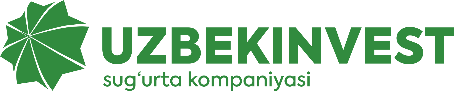 РАҚАМЛИ ТЕХНОЛОГИЯЛАР
АСОСИЙ ВАЗИФАЛАР
МОЛИЯВИЙ БАРҚАРОРЛИК
Ўзбекистон Республикаси Президентининг 2024 йил 1 мартдаги 108-сонли Қарори
Ягона ахборот тизими орқали шартномаларни рўйхатдан ўтказиш ва полисларни расмийлаштириш
Суғурталовчиларнинг устав капиталини босқичма-босқич орттириш
Суғурталовчиларнинг фаолиятига аралашмасдан уларни онлайн мониторинг
қилиш
Суғурта заҳиралари ва суғурталовчиларнинг тўлов қобилиятини ҳисоблашда халқаро стандартларни жорий этиш
Суғурталовчиларнинг ҳисобот бериш жараёнини соддалаштириш ва автоматлаштириш
Вазирлик ва идораларнинг маълумотлар базаларини интеграциялаш орқали суғурта шартномаларини тузиш жараёнини соддалаштириш
42
18
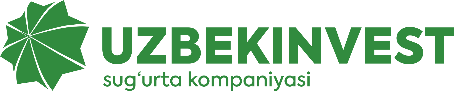 ИСТЕЪМОЛЧИЛАРНИНГ ҲУҚУҚЛАРИНИ ҲИМОЯ ҚИЛИШ
МАЖБУРИЙ СУҒУРТА
Кўрсатилаётган суғурта хизматлари даражаси бўйича суғурталовчилар рейтингини жорий этиш
Актуар ҳисоб-китоблар асосида бозор шароитларидан келиб чиққан ҳолда суғурта тарифларининг ўзгариши
Даъво предмети суғурта қилдирувчилар ва наф олувчиларга суғурта товонини тўламаслик бўлса, суғурталовчиларни судга берган суғурта қилдирувчиларни давлат божини тўлашдан озод этиш
43
18
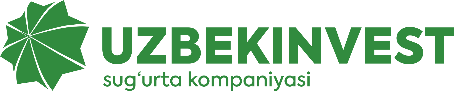 ЯНГИ СУҒУРТА ХИЗМАТЛАРИ
МАЛАКА ОШИРИШ
Юридик шахсларнинг кўчмас мулкини техноген ва табиий офатлардан мажбурий суғурта қилиш тизимини жорий этиш, “такафул” ва “яшил суғурта”ни оммалаштириш
Суғурта йўналишлари бўйича бакалавриат таълимини 4 йилдан 3 йиллик ўқишга қисқартирган ҳолда давлат таълим стандартларини қайта кўриб чиқиш
Киритилган суғурта турларини жорий этишни босқичма-босқич кенгайтириш, ИТС бўйича суғурта ҳимояси қамровини ошириш
Суғурталовчиларнинг бошқарув органлари ходимларининг тизимли малакасини оширишни таъминлаш
Ихтиёрий суғурта турлари бўйича суғурта тарифларининг минимал тавсия этилган даражасини белгилаш
44
18
Эътиборингиз учун рахмат!

Мархамат, саволлар!
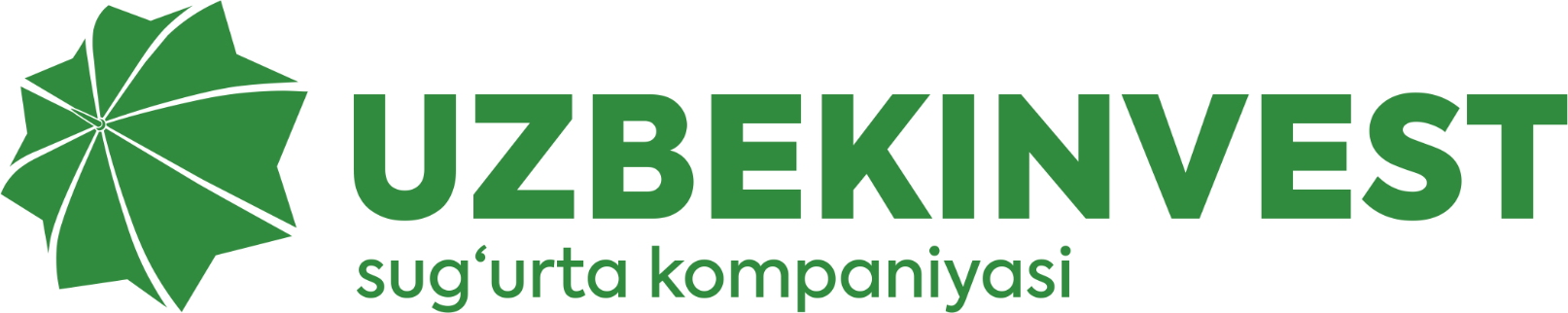